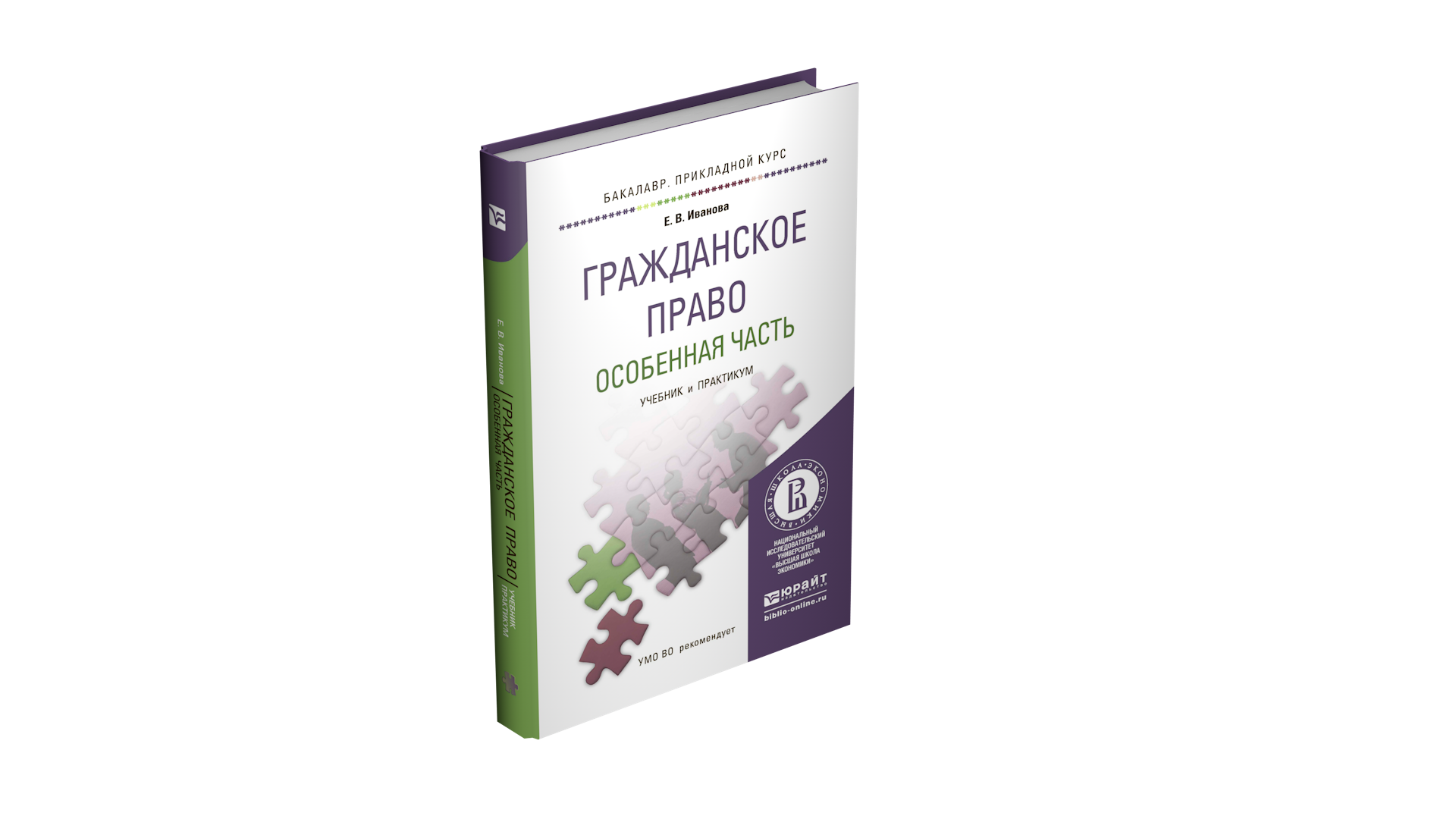 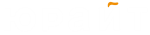 Лекция 4

Обязательства по передаче имущества в пользование
Курс: Гражданское право. Особенная часть 
Глава 13 учебника
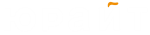 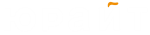 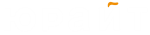 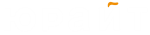 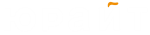 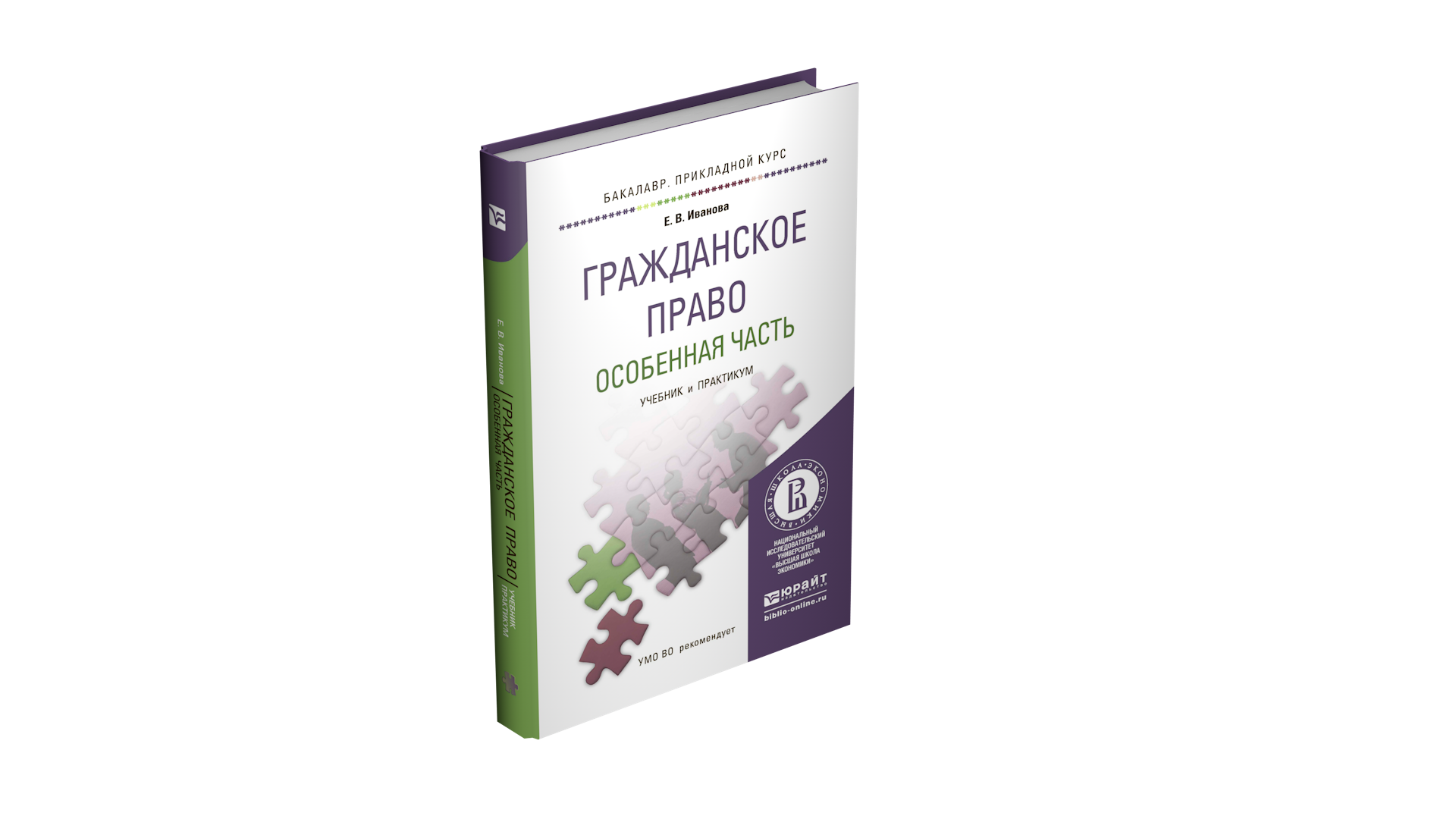 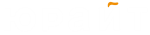 Подробнее
расскажет базовый учебник
Глава  13
Иванова, Е. В.  Гражданское право. Особенная часть : учебник и практикум для прикладного бакалавриата / Е. В. Иванова. М. : Издательство Юрайт, 2015